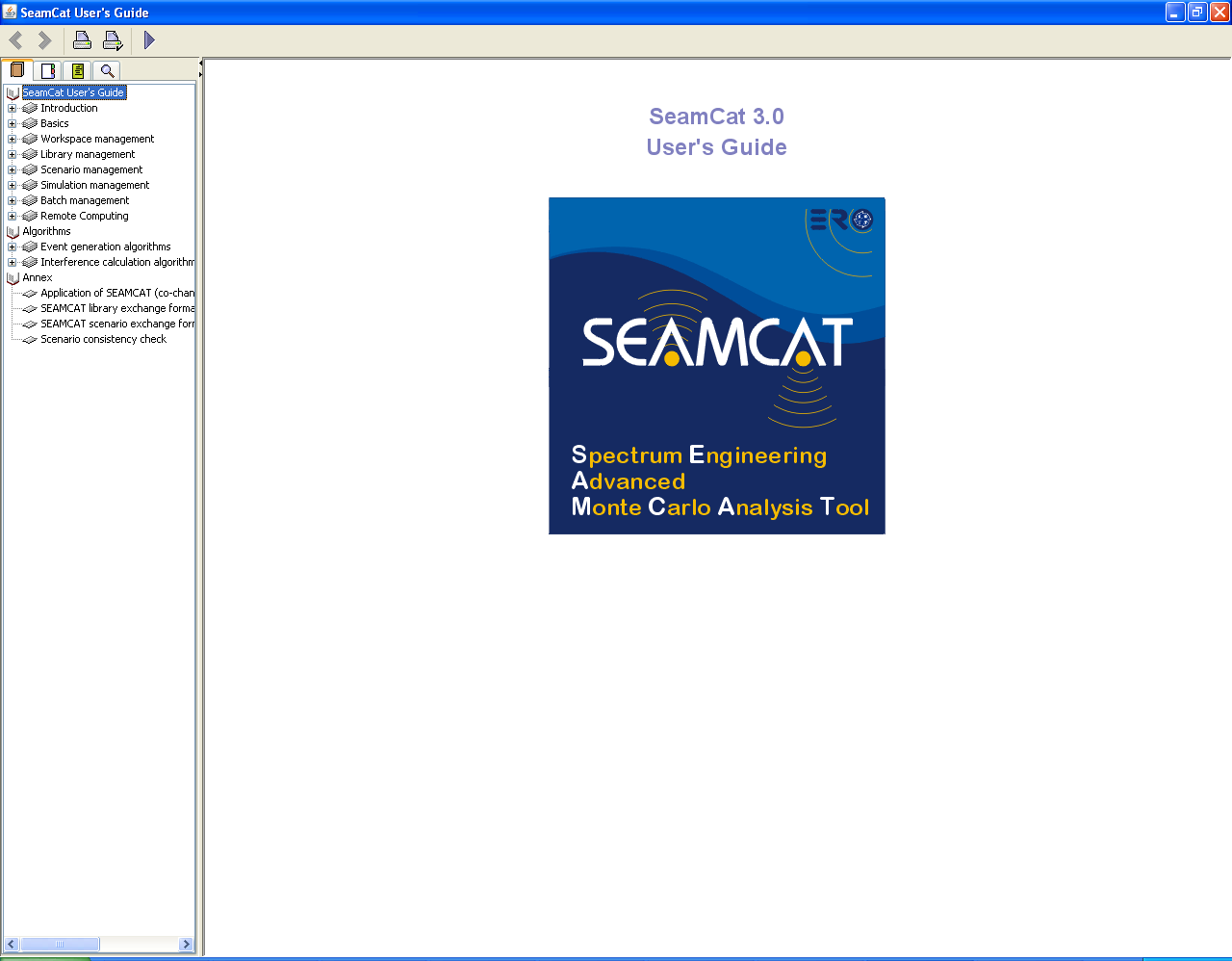 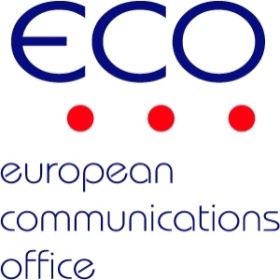 Overview of Systems in SEAMCAT
European Communications Office
Jean-Philippe Kermoal - SEAMCAT Manager (ECO)
June 2012
(Jean-Philippe.Kermoal@eco.cept.org)
Outline
System type
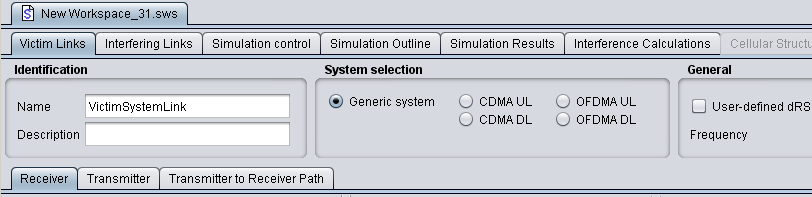 Generic
CDMA
OFDMA
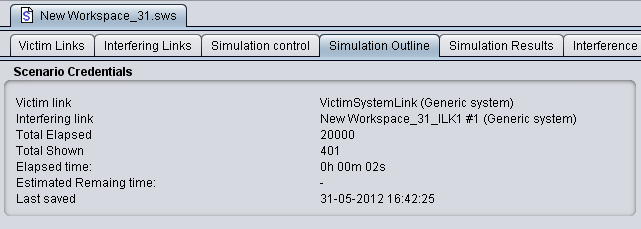 Start
While i=1,N
A
Generate position data of VLT, VLR
Calculate dRSSi
B
dRSS vector
While i=1,N
C
While j=1,M
Generate position data of ILTj, ILRj
Calculate iRSSi,j
D
Calculate iRSSiSUM
iRSS vector
dRSS, iRSS to ICE
Generic system
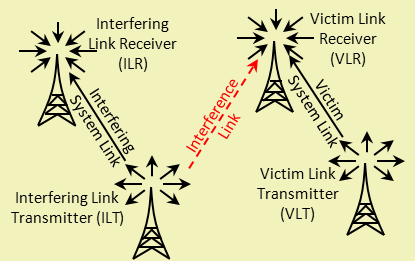 Simple and harmonised interface
Workspaces
Interfering links
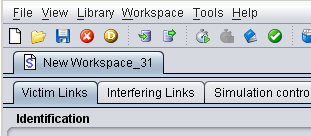 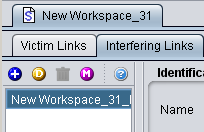 On-line Help
Multiple interferer generation
Add
Duplicate
Delete
CDMA/OFDMA modelling
Modelling of cellular systems as victim, interferer, or both:
Quasi-static time within a snapshot
One direction at a time (uplink or downlink)
CDMA
Voice traffic only 
Particular CDMA standard defined by setting Link Level Data (CDMA2000-1X, W-CDMA/UMTS)
OFDMA
LTE
Start
C
While i=1, N
While j=1, M
Generate position data of Itj, Wrj
While j=1, L
Iterative process of power balancing in CDMA cells
While j=1, M
Generate position data of Wtj, Vrj
Calculate iRSSi,j
D
Iterative process of power balancing in CDMA cells
Record dRSSi or other parameter, e.g. non-interfered CDMA capacity
While k=1, M
Generate position data of Itk, Wrk
Calculate iRSSi,k
Repeat iterative process of power balancing in victim CDMA cells, now with iRSS present as external impact
Record impacti of interference, e.g. loss of CDMA capacity
(N) records of interference impact
To further engines
CDMA system modelling
First a succession of snapshots are run without interference, gradually loading the system to find the target non-interfered capacity per cell
apply interference and note the impact in terms of how many of initial users were disconnected
CDMA as victim
CDMA as 
interferer
CDMA vs OFDMA simulation
OFDMA systems similar to CDMA systems
Except: After the overall two-tiers cellular system structure (incl. wrap-around) is built and populated with mobiles
CDMA
OFDMA
CDMA performs a power tuning process when surrounded by two tiers of auxiliary cells, and total cluster of 19.
OFDMA performs an iterative process of assigning a variable number of traffic sub-carriers and calculating the overall carried traffic per base station.
CDMA UL and DL as victim
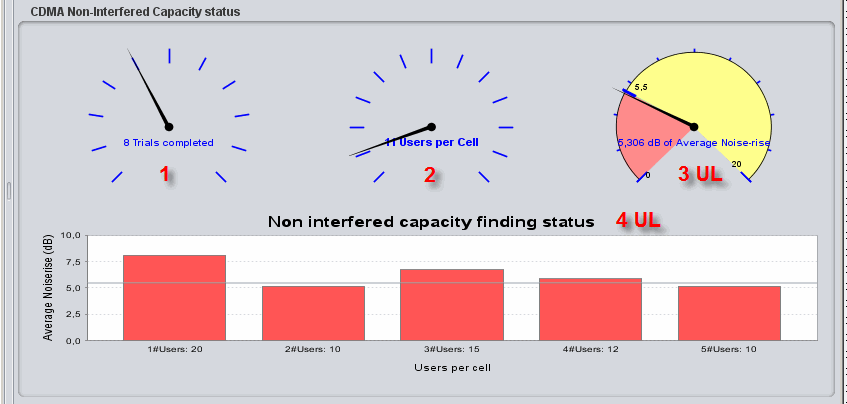 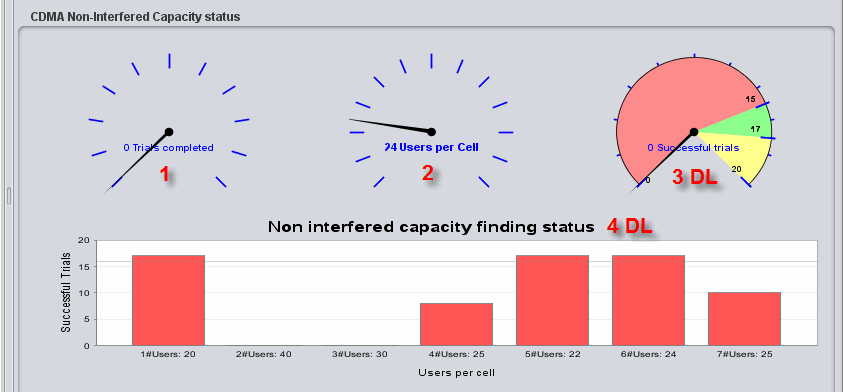 CDMA UL
CDMA DL
Noise rise is measured as the linear average of dB values – across all 19/57 base-stations
Number of users that can fit into the system in 80% of the trials.
Red: <80% has been reached (i.e. too many users in the system – or not all trials yet complete)
Green: =80%
Yellow: >80% of the trials are successful (too few users in the system). 
SEAMCAT stops when this dial stops in the green area after all trials completed.
Modelled cellular system
Interferer-Victim distance
Other radio system, counter-part in interference simulation
Modelled cellular system (i.e. CDMA or OFDMA)
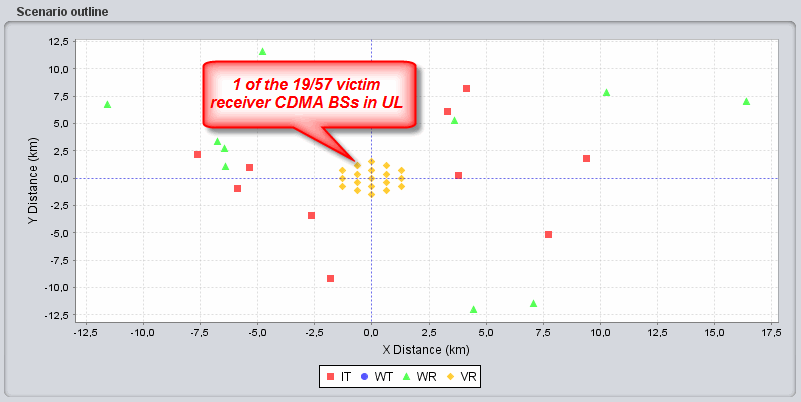 Two auto-generated tiers of auxiliary CDMA cells
Several options
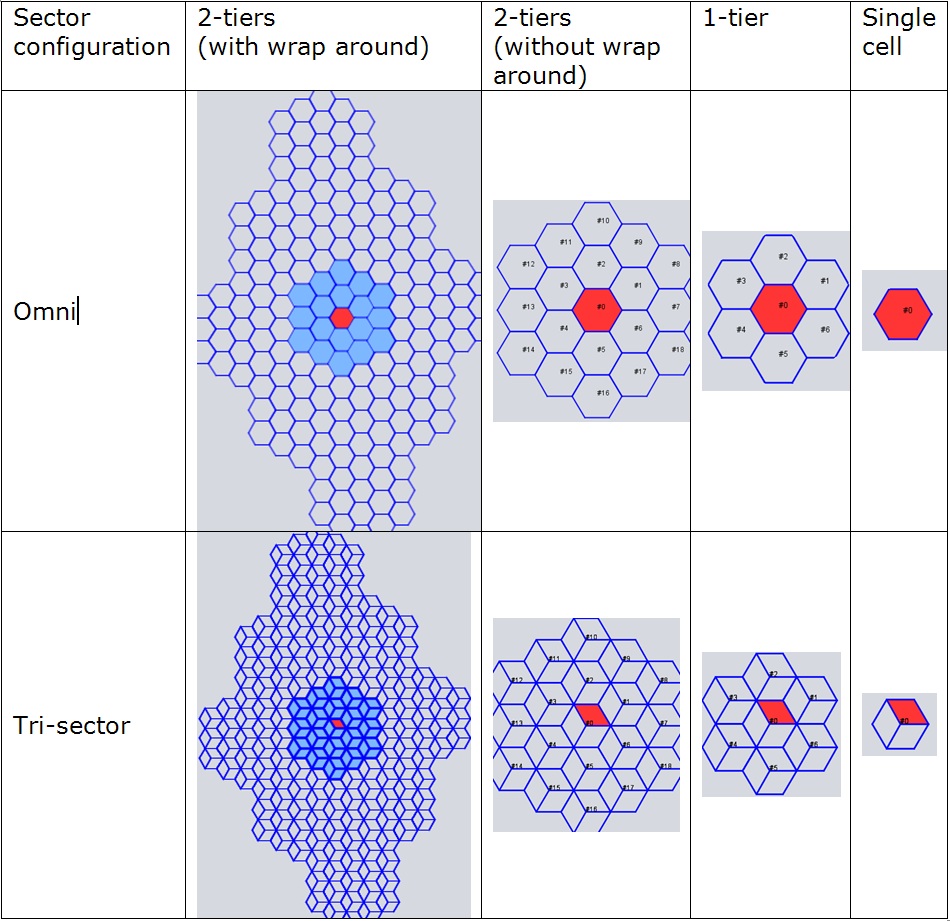 Application of Wrap-Around technique for calculation of distance to closest BS produces effect of “endless” uniform network
Only available in 2-tiers option
Cellular system last event
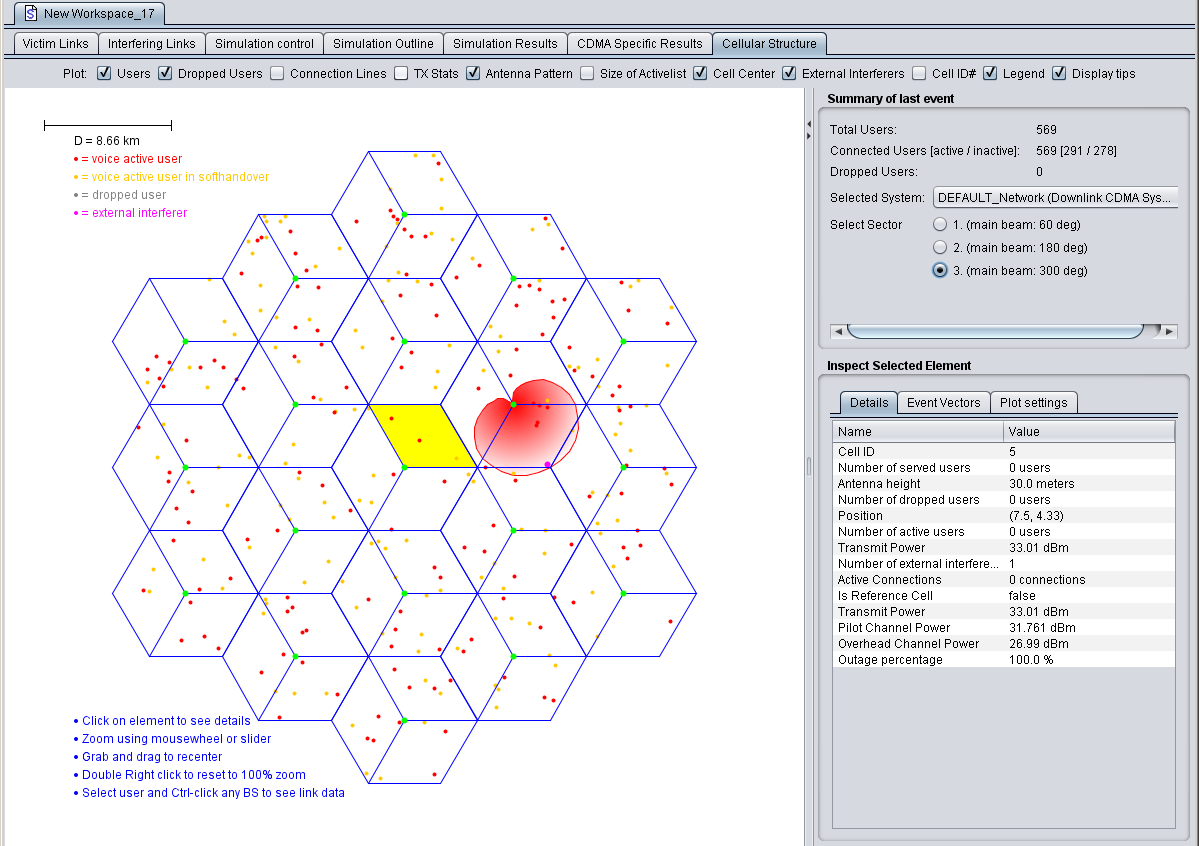 legend
BS antenna
legend
BS or MS info display
Detailed insight into simulated data for modelled CDMA/OFDAM system
General system info:
Cell specific info
Connected - voice active user
Active link
Inactive link
Dropped user
CDMA interferer
Network-edge case
Instead of centre cell, takes the cell at the edge cluster as a reference cell
Wrap-around formulas adjusted as if no other cells are located beyond that cell






cross-border or similar interference scenarios
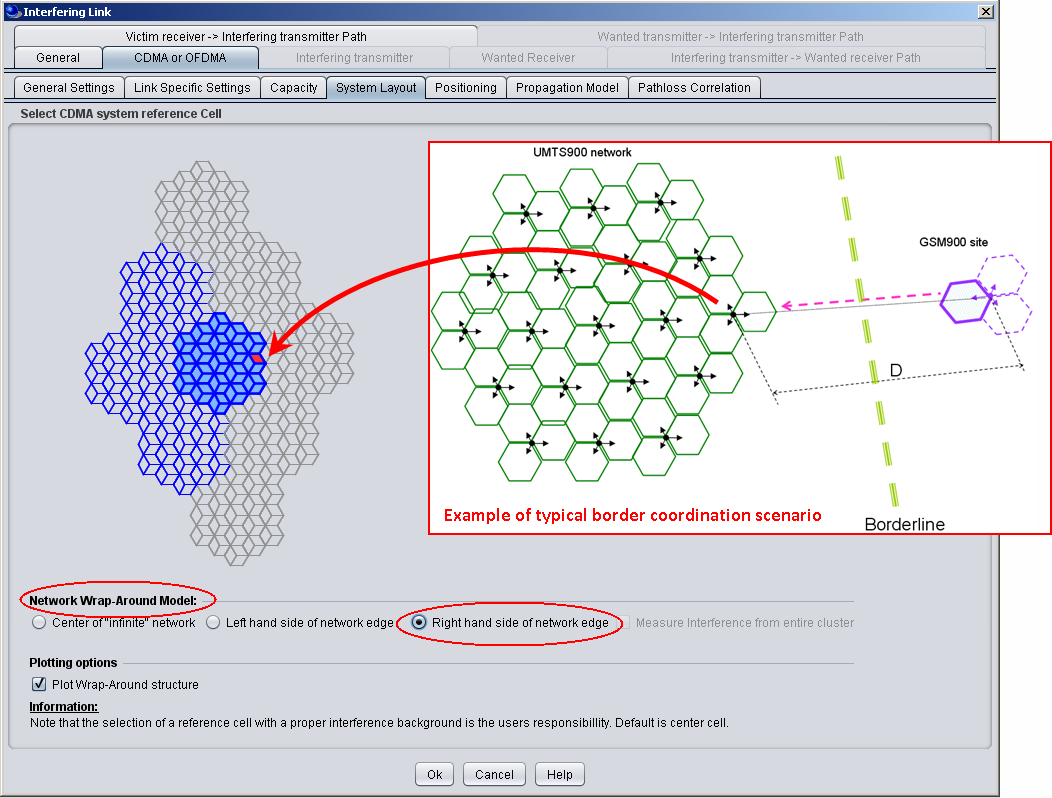 CDMA/OFDMA GUI (1/2)
2 tabs: General settings and Positioning
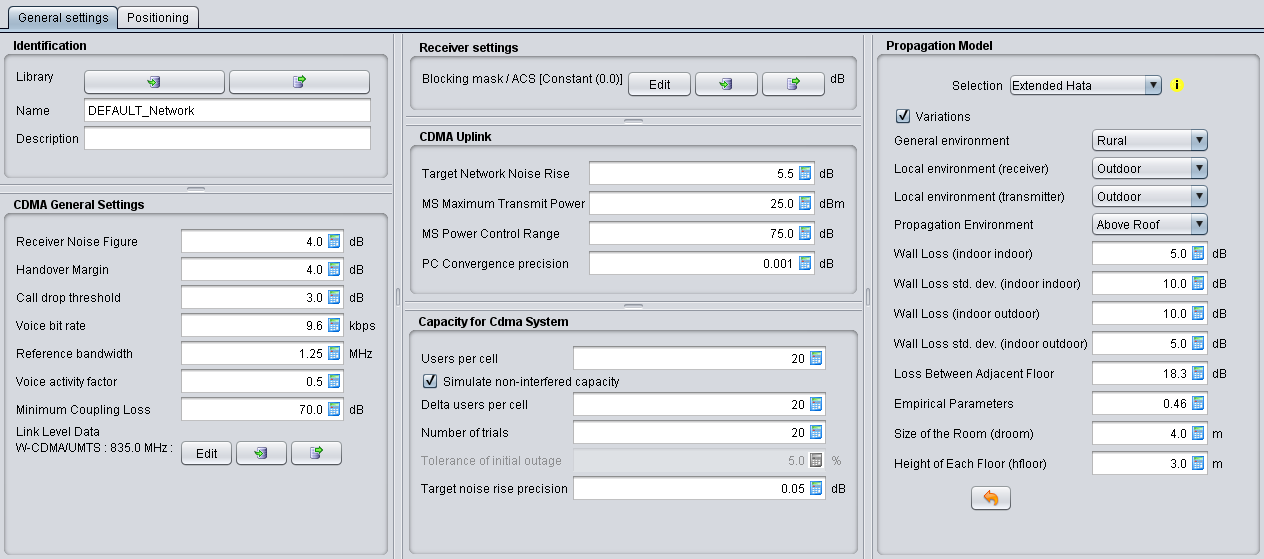 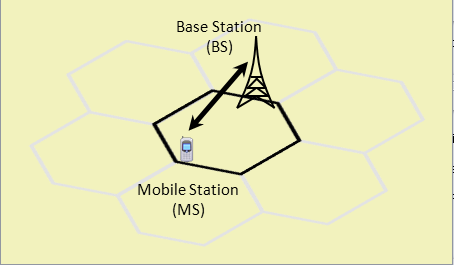 CDMA/OFDMA GUI (2/2)
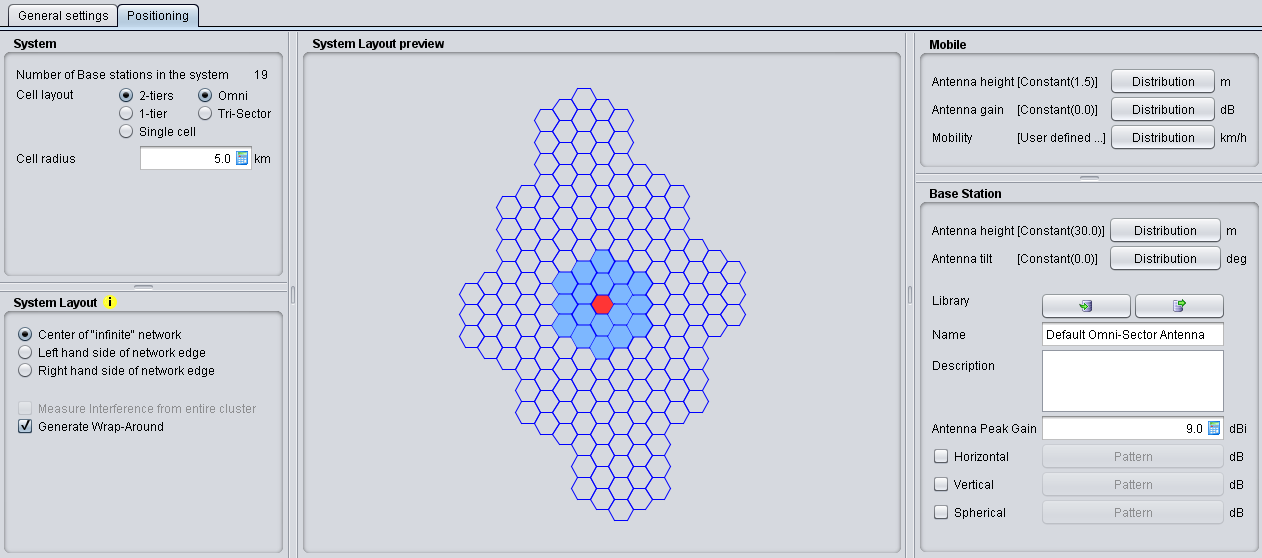 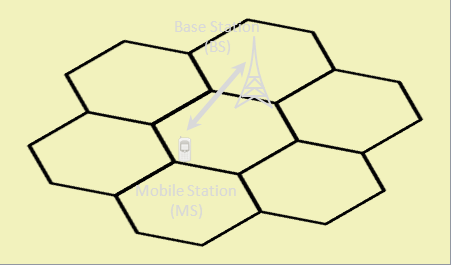 Exercise #5
Victim: OFDMA DL
5 active users (with 50 subcarrier per BS)
Capacity (Initial users per BS):10
Interferer: DVB-T BS
Power = 55 dBm
SEM: DVB-T

Simulation control: 30 events (fast)
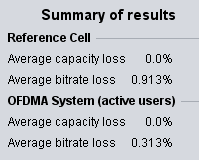 Conclusions
Harmonised interface between generic and CDMA/OFDMA modules
Versatile tool to configure victim and interferer
Thank you - Any questions?